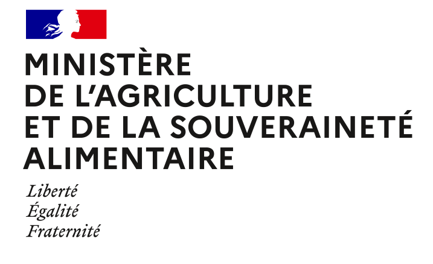 Création des Centres de gestion 
financière (CGF)

Comité de suivi avec les organisations 
syndicales – 16 novembre 2023
Direction des Ressources Humaines / Direction des affaires financières
1
Calendrier des CGF
MTECT/MASA
2
1ère vague (projets pilotes) :
Région Hauts-de-France - CGF B2 de Lille au 1er avril 2022 
Région Bourgogne-Franche-Comté - CGF B2 de Besançon au 1er avril 2023
2ème vague (2023) : 
Région Pays de la Loire - CGF B2 de Nantes au 1er mai 2023
Région Grand Est (situation du site de Metz à l’étude)*
CGF B2 de Châlons-en-Champagne au 1er juin 2023 ;
CGF B2 de Strasbourg au 1er juin 2023
Région Île-de-France - CGF B2 de Créteil au 1er juin 2023
Région PACA - CGF B2 de Marseille au 18 septembre 2023

* Situation particulière du CPCM transitoire de Metz
MTECT/MASA
3
Calendrier prévisionnel
3ème vague (cible 1er avril 2024) :
Région Bretagne – CGF B2 de Rennes (fermeture du site de Quimper)
Région Nouvelle Aquitaine (fermeture du site de Poitiers)
CGF B2 de Bordeaux
CGF B2 de Limoges
Région Centre-Val de Loire - CGF B2 d’Orléans

4ème vague (cible 1er mai 2024 * ou 1er juin 2024) :
Région Occitanie - CGF B2 de Toulouse (traitement des RNF / mission d’appui aux SP à Montpellier)
Région Auvergne-Rhône-Alpes :
CGF B2 de Lyon
CGF B2 de Clermont-Ferrand
Région Normandie – CGF B2 de Caen et Rouen
CGF B2 de Rouen
CGF B2 de Caen
En 2024 - Région Grand Est – situation du CPCM « spécialisé » de Metz
* Suivant impact de la montée en version de SAP/Chorus (projet S/4HANA de l’AIFE) prévue pour mai 2024
MTECT/MASA
4
Validation du cadrage RH de la réforme pour les ministères du bloc 2
Signature de la note RH CGF et de son annexe le 27/09/2023
Diffusion aux DREAL/DRAAF le 28/09/2023 et publication sur l’intranet des ministères du bloc 2 le 04/10/2023
Document de cadrage s’articulant autour de trois axes :
Le cadre général de la manœuvre RH et ses principes de mise en œuvre
Le séquençage et les modalités opérationnelles de la procédure de transfert ainsi que les conséquences induites sur la rémunération des agents
Les arrêtés de restructuration et les garanties apportées aux agents
Cette note va servir de support aux démarches en cours
Les démarches de recueil des souhaits des agents et l’organisation de la phase de MAD pour les CGF en cours de création
L’organisation de la procédure de choix de la position administrative pour les agents en poste dans les CGF créés en 2023
MTECT/MASA
5
Etat d’avancement des travaux
MTECT/MASA
6
Eléments de présentation des CGF créés en 2023
* n’intègre pas les agents repositionnés sur les missions de liaison
MTECT/MASA
7
CGF PACA
Date de création : 18 septembre 2023

ImplantationCPCM mono-site sous gouvernance MTECT-> CGF mono-site à Marseille

Effectif-cible :  31 emploisDont contribution DREAL/DRAAF 21 emplois -> 18 pourvusDont contribution DGFIP 9 emplois -> 8 pourvus
Une solution RH a été identifiée pour trouver une solution à  l’ensemble des situations individuelles.

Deux référents locaux restent à la DREAL.
MTECT/MASA
8
Point d’avancement des CGF 3ème et 4ème vague
CGF Bretagne
Le 1er Copil local s’est tenu le 19 septembre 2023. Le dimensionnement de l’équipe CGF issue du CPCM a été arrêté à 19 agents, avec 2 agents restant en DREAL pour assurer les missions de liaison. La prochaine étape est l’appel à candidatures entre novembre et décembre 2023.
Les 4 agents du site de Quimper ne souhaitent pas rejoindre le CGF à Rennes (3 agents sont en recherche active de poste et 1 agent doit prendre sa retraite au 01/03/2024) ;
L’arrêté de restructuration a recueilli l’avis favorable du CSA le 17 octobre 2023, il est dans le circuit de signature pour une publication envisagée fin 2023.
CGF Centre Val de Loire
Le 1er Copil local s’est tenu le 19 septembre 2023. Le dimensionnement de l’équipe CGF a été arrêté à 11 agents, avec 2 agents restant en DRAAF.
L’arrêté de restructuration est également dans le circuit de signature pour une publication envisagée fin 2023.
MTECT/MASA
9
CGF Normandie, AURA, Occitanie, Nouvelle Aquitaine
Les CPCM Normandie, AURA, Occitanie et Nouvelle Aquitaine sont actuellement dans la première phase préparatoire de création des CGF.  
Les 1er Copil locaux viendront conclure cette phase préparatoire par une validation du dimensionnement de la future équipe CGF et la détermination du nombre d’agents nécessaires pour assurer les missions de liaison en DREAL ou en DRAAF.
Calendrier prévisionnel des prochains Copil locaux :
CGF Normandie : 8 novembre
CGF Occitanie : 9 novembre
CGF Auvergne Rhône Alpes : 16 novembre
CGF Nouvelle Aquitaine : 21 novembre
Les arrêtés de restructuration sont en cours d’élaboration afin de permettre leur publication dans des délais permettant d’accompagner les agents.
MTECT/MASA
10
Premiers éléments de retour d’expérience sur la création des CGF
MTECT/MASA
11
CGF Administration centrale MTECT (actualités)
Date de création : du 1er janvier 2022 au 1er septembre 2023 (montée en charge progressive par groupes de services prescripteurs, en fonction de leur niveau de maturité – diffère des choix retenus en région)

Manœuvre RH
Les agents des 3 premières vagues ont exprimé leur option sur le choix de leur position administrative au sein du CGF.
1 première demande d’intégration à compter du 1er janvier 2024

Signé par le secrétaire général et le contrôleur budgétaire et comptable ministériel, le protocole du 24 octobre 2023 relatif au CGF de l’administration centrale a pour objet de :
- clarifier les missions et responsabilités des acteurs de la chaîne d’exécution financière et de spécifier leurs instruments communs de contrôle interne et de partage de l’information
- définir une gouvernance globale fondée sur un dialogue structuré et constructif pour apporter des solutions communes aux difficultés rencontrées
- capitaliser sur l’expérience et engager une boucle qualité 

Cette innovation ministérielle vient compléter les instruments juridiques (délégation de gestion, contrat de service) déjà existants et qui comprend un recueil de procédures pratique et utile pour les services prescripteurs et des outils communs de reporting et de contrôle interne.
MTECT/MASA
12
CGF Administration centrale MASA (actualités)
Date de création : à partir 1er mars 2024
Le CGF AC sera créé en deux vagues.
La première tranche de bascule démarrera au 01/03. La date de seconde bascule sera définie, à partir de septembre 2024, sur la base d’une évaluation du dispositif en juin 2024.
Manœuvre RH
La première vague concernera 5 agents du CSCF (CSP d’administration centrale) et 4 agents du SFACT.
Un arrêté de restructuration courant jusqu’au 01/03/2027 viendra en support de la démarche. Cet arrêté est présenté au CSA AC du 16 novembre 2023.
MTECT/MASA
13